Les verbes pronominaux
Les regles d`accord
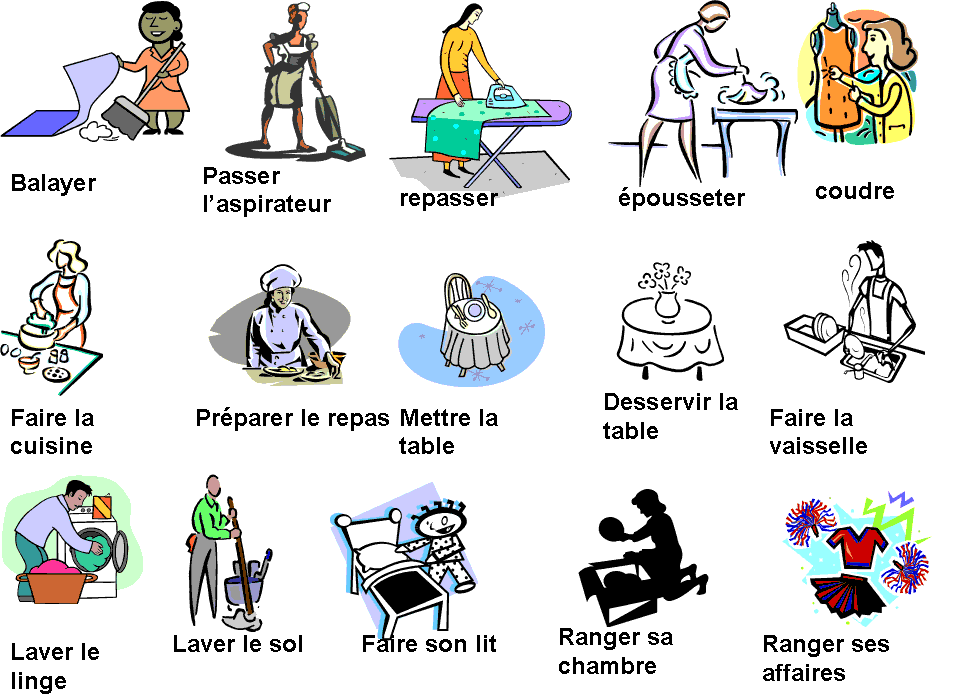 Les verbes pronominaux se divisent en 2 catégories :

1. Les verbes essentiellement pronominaux (qui n'existent pas sous une autre forme ) :
s'évader, s'évanouir, s'enfuir, se souvenir, s'enquérir, s'abstenir, se repentir,.. 
2. Les verbes occasionnellement pronominaux (verbes qui existent sous une forme non pronominale et pronominale) :

se laver / laver :Je me lave.Je lave mon linge.

s'embrasser / embrasser :Les amoureux s'embrassent souvent.J'embrasse ma mère avec tendresse.

Se mentir / mentir :Je me suis menti pour ne pas voir la vérité.J'ai menti à mes parents.
La règle d'accord du participe passé
des verbes essentiellement pronominaux est fort simple :Le participe passé de ces verbes s'accorde toujours en genre et en nombre avec le sujet.
Elle s’est évanouie.Ils se sont enfuis.
Marie s'est absentée plus d'un mois.

B. des verbes occasionnellement pronominaux est la même que celle du participe passé avec "avoir" :Le participe passé de ces verbes s'accorde avec le complément d'objet direct (C. O. D.) si celui-ci est placé avant le verbe.

Pour appliquer cette règle, il faut d'abord déterminer s'il y a un complément d'objet direct, ce complément pouvant être le pronom réfléchi („se”) ou un autre élément de la phrase.
Une façon simple de trouver le COD consiste à remplacer l'auxiliaire être par l'auxiliaire avoir et à poser la question habituelle verbe + qui ? ou verbe + quoi ?

Elle s'est lavée.-> elle a lavé quoi ? -> elle-même = se, placé avant l'auxiliaire-> accord
Elle s'est lavé les mains.-> elle a lavé quoi ? -> les mains, placé après l'auxiliaire-> pas d'accord
Elles se sont parlé. (car on parle à quelqu’un) : Le participe passé d’un verbe pronominal reste invariable quand le pronom réfléchi est objet indirect
Elle s’est permis de prendre la parole. ( car on permet quelque chose à quelqu’un)
Elles se sont embrassées.-> elles ont embrassé qui ? l'une et l'autre = se , placé avant l'auxiliaire-> accord
1. Elles se sont retrouv   au café.2. Elles se sont lav  les cheveux.3. La maison au bout de la rue s'est vend  la semaine dernière.4. Marie s'est prépar  une tasse de thé.5. Ils se sont insult  pendant plus d'une heure.6. Elles se sont regard  dans les yeux.7. Louise s'est coup  en tranchant les légumes.8. Ils se sont rencontre   a l`universite.9. Ils se sont enfui  devant le danger.10. Mes parents se sont marie    en 1965.
Préposition AVEC  + substantif

Avec délectation
Avec chaleur
Avec excitation

MAIS:
        
AVEC + article indéfini + substantif+ adjectif

Avec une excitation enfantine 
„Pleine d`une excitation enfantine”
Écrivez les phrases au passé composé à la forme affirmative et négative.

1.Elle se réveille tôt.
2. Elle s’occupe des plantes. 
3. Elle se prépare pour partir au travail.
4. Nous nous promenons pendant une heure. 
5. Elle se démaquille en cinq minutes.
6. Elle s’endort vers minuit.
7. Elles s’habillent en trente secondes.
8. Ils se dépêchent de rentrer. 
9. Elles se mettent en colère. 
10. Nous nous rencontrons au parc.
11. Elle se lave les mains et les ongles.
12. Elle lave les mains de sa petite fille.
13. Thomas et moi, (se reveiller) a six heures du matin.
14. Les enfants (se promettre) de se dire la verite.
15. Les fleurs que vous (s`acheter) sont tres belles.
16. Alice et Emma (se telephoner) tard hier soir.
17. Elles (se parler) de tout.
18. Les garcons (se disputer) hier soir.
19. Ils (s`embrasser) dans la rue.
20. Les acteurs (se démaquiller) après le spectacle.
Un jour, elle s`est aperçu   qu`elle avait subtilisé des chaussettes pour enfants.
 
2. Myriam s`est jeté   sur Mila, qui a poussé des cris stridents.
 
3. Myriam s`est mis   à prier en silence.
 
4. Elle a donné le bain au bébé et elle s`est dit   que ce bonheur-là ne suffisait pas à la consoler.
 
5. Elle s`est mis   à sauter dans l`appartement.
 
6. Plus tard, Myriam s`est demandé   si Pascal avait perçu son désespoir.
 
7. Pour se rassurer, elle s`est rendu   dans une agence qui venait d`ouvrir dans le quartier.
 
8. Elle s`est levé   lentement et a passé la tȇte dans l`entrebâillement de la porte.
 
9. Mila s`est mis   à rire en éclats.
 
10. Myriam s`est toujours méfié   de ce qu`elle appelle la solidarité d`immigrés.